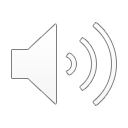 Management of Conflict of Interests (COI) of experts
Training of  members of Commission expert panels on medical devices and in vitro diagnostic devices (EXPAMED)
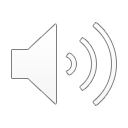 1
Legal basis – Experts’ obligations
2
Definition of a medical device company
3
Types of interests to be declared
4
Direct interests
5
Indirect interests
6
Declaration of interests using the DOI form
7
Assessment of experts' DOI and possible restrictions
8
Key messages
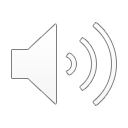 1
Legal basis – Experts’ obligations
2
Definition of a medical device company
3
Types of interests to be declared
4
Direct interests
5
Indirect interests
6
Declaration of interests using the DOI form
7
Assessment of experts' DOI and possible restrictions
8
Key messages
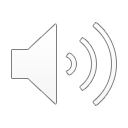 Legal basis – Experts’ obligations
Why do I have to declare my interests as a member of EXPAMED?
LEGAL OBLIGATION FOR EXPERTS 
MDR Article 107
No interests in medical device industry affecting their impartiality
Declaration of direct / indirect interests 
Obligation to update information on changing interests
Publicly available on the Commission website
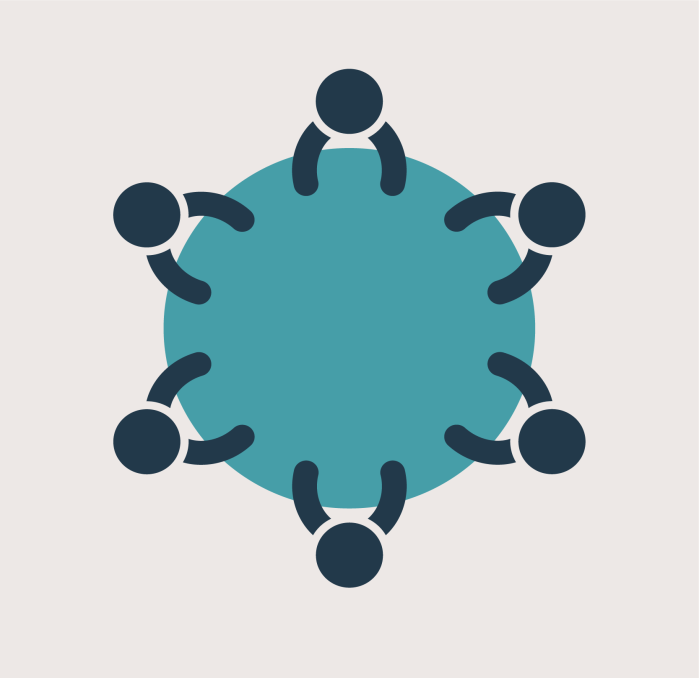 LEGAL OBLIGATION FOR COMMISSION 
MDR Art. 106(3) 
Establish systems & procedures
Active management & prevention of potential CoI
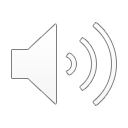 European Commission policy on the management of conflict of interests of EXPAMED
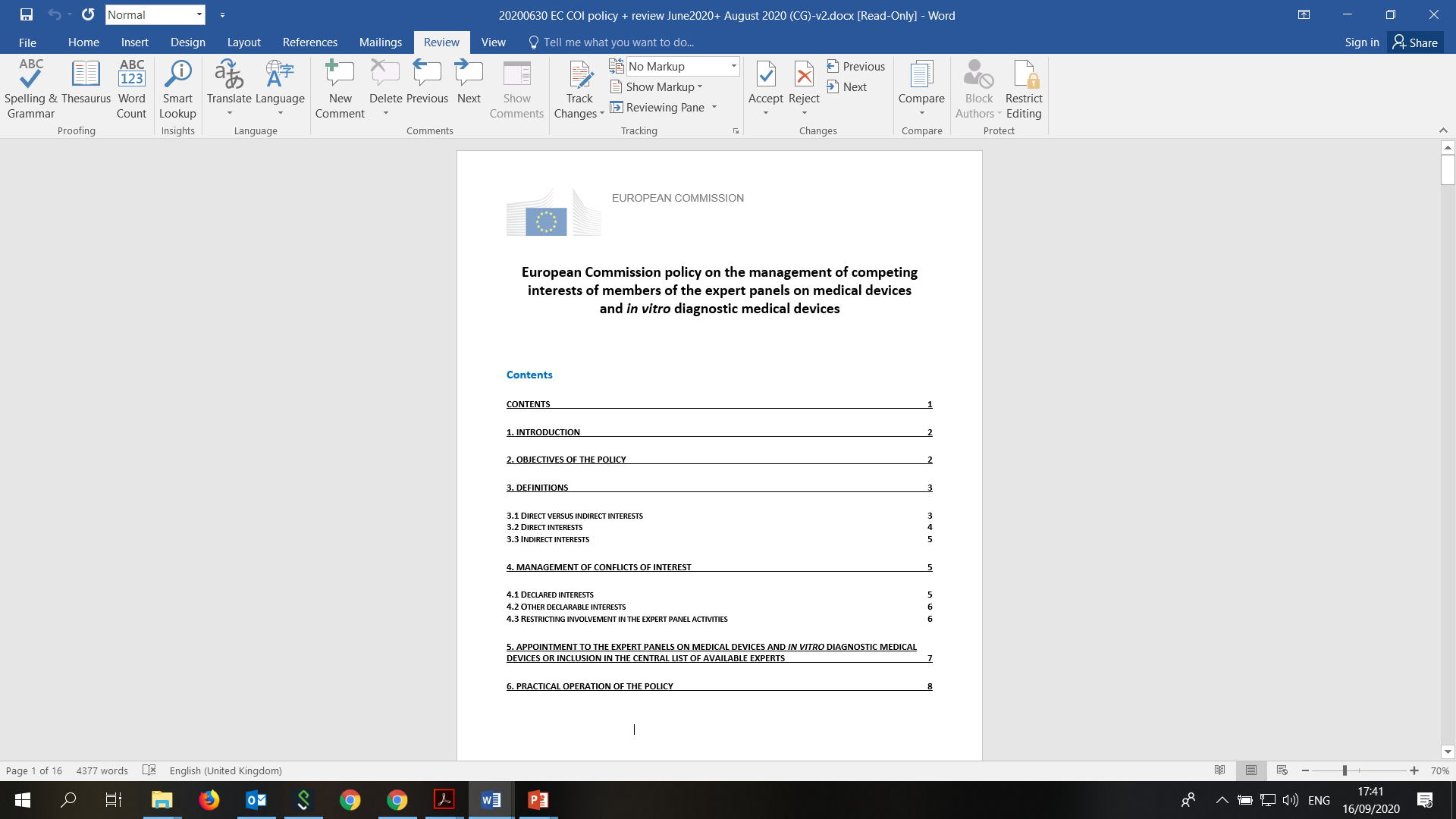 Based on the European Medicines Agency (EMA) policy
Securing the best expertise while ensuring that interests do not interfere with impartiality, objectivity & independence. 
Dossier-specific exclusion of experts with conflicting interests in regard to certain companies or medical devices
In other cases restriction of experts’ in regard to the the role they can play
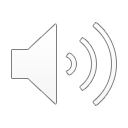 1
Legal basis – Experts’ obligations
2
Definition of a medical device company
3
Types of interests to be declared
4
Direct interests
5
Indirect interests
6
Declaration of interests using the DOI form
7
Assessment of experts' DOI and possible restrictions
8
Key messages
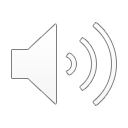 Definition of 'medical device company’ in the context of this COI policy
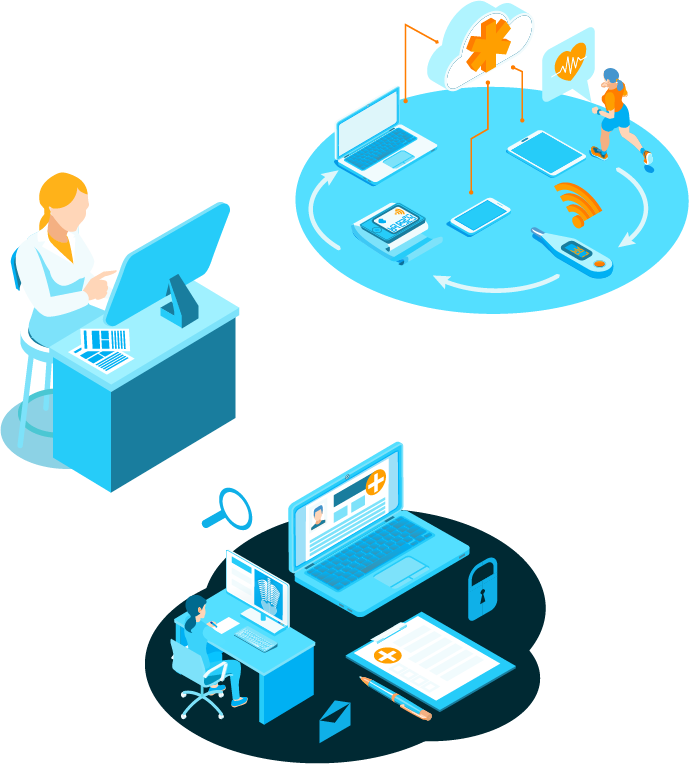 Legal or natural person 
Activities : research, development, manufacturing, maintenance, marketing and/or distribution of medical devices (MD)
Includes companies to which activities are outsourced on a contractual basis.
Also included in the definition:
Notified Bodies (NBs)
Clinical Research Organisations (CROs)
Consultancy companies
providing advice / services to the above activities
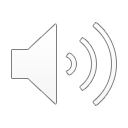 Definition of 'medical device company' for the purpose of the policy on the management of CoI
Legal or natural persons, which do not fall within the scope of the above definition, are also considered as ‘medical device companies’ if : 
	- they control (i.e. own a majority stake in, or otherwise exercise a significant influence in 	  the decision-making processes of the relevant medical device company), 
	- they are controlled by or 
	- they are under common control of a medical device company
Independent researchers and research organisations including universities and learned societies are excluded from the scope of this definition
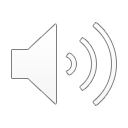 1
Legal basis – Experts’ obligations
2
Definition of a medical device company
3
Types of interests to be declared
4
Direct interests
5
Indirect interests
6
Declaration of interests using the DOI form
7
Assessment of experts' DOI and possible restrictions
8
Key messages
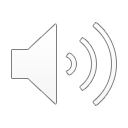 Types of interests to be declared
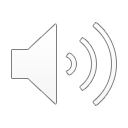 1
Legal basis – Experts’ obligations
2
Definition of a medical device company
3
Types of interests to be declared
4
Direct interests
5
Indirect interests
6
Declaration of interests using the DOI form
7
Assessment of experts' DOI and possible restrictions
8
Key messages
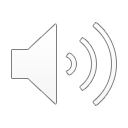 Direct interests:  1. Employment
TYPES OF ROLES
Executive role
Lead role
Cross-product responsibility
Individual product responsibility
Any form of occupation in a MD company
Part-time or full-time 
Paid or unpaid
Employees of a NB, CRO or consultancy company fall under ‘employment with a MD company’
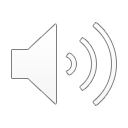 Direct interests:  2. Consultancy
Any activity where an expert provides expertise, advice, training etc. to a MD company or individual employees of a company
Regardless of contractual arrangements or remuneration
Occasional - NOT expert’s principal activity,i.e. consultancy is not the expert’s mainsource of income
CONSULTANCY TYPES
Individual product related
Cross product related / general (non-product related)
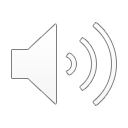 Direct interests:  3. Strategic advisory role
TYPES OF STRATEGIC ADVISORY ROLE 
Individual product related
Cross product related / general (non-product related)
Participation in:
(scientific) advisory boards
steering committees
With right to vote / influence the output
And providing advice / opinions on:
(future) strategy
direction 
development activities of a MD company
Regardless of contractual arrangements or remuneration
Outside this definition: Data Monitoring Committees (DMC)  considered as principal investigators
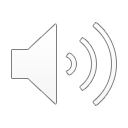 Direct interests:  4. Financial interests (current)
NO NEED TO DECLARE:
Expenses for research work

Accommodation or travel expenses for conferences / seminars
Intellectual property 
rights
Compensation
Ownership
Compensation, fees, honoraria, grant or other funding including: 
 rents
 sponsorships and fellowships 
paid by a medical device company to the expert in a personal capacity
(co-) ownership / holding of: 
stocks and shares 
stock options
equities
bonds 
partnership interest in the capital of the company
Patents 
Trademarks
Know-how
Copyrights
NO NEED TO DECLARE:
Investment funds, pension funds and/or interests in non-nominal unit trusts or similar 
IF diversified AND independently managed
Relating to a medical device 
Owned by the individual 
Individual is directly a beneficiary
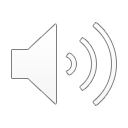 1
Legal basis – Experts’ obligations
2
Definition of a medical device company
3
Types of interests to be declared
4
Direct interests
5
Indirect interests
6
Declaration of interests using the DOI form
7
Assessment of experts' DOI and possible restrictions
8
Key messages
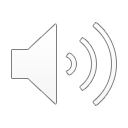 Indirect interests:  Investigators
ONLY for clinical investigations (CI) sponsored/instigated by a MD industry
Investigator
Principal investigator
Coordinating different centres of a multicentre CI
Leading investigator of a monocentre CI
Coordinating (principal) investigator signing the clinical investigation report
Responsible for the CI at a specific site
Member of the CI team: 
performing critical investigation related procedures and
making important investigation related decisions
NOT including a national coordinating investigator in a multinational CI
Experts participating in Data Monitoring Committees (DMC) are considered as principal investigators
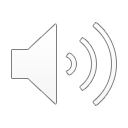 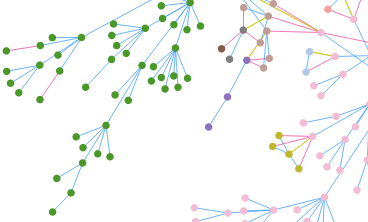 Indirect interests:  Grants / Family members
Close family members
Grant or other funding 
to an organisation / institution
Who?
first-line members of the expert’s family 
	(i.e. siblings, children and parents) 
Spouse/ partner
Current direct interests
employment, consultancy, strategic advisory role, financial interests)
Any current funding from a MD company
To an organisation / institution to which the expert belongs
Or for which he/she performs any activity
AND used to support any expert’s activity
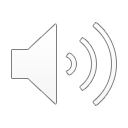 Other declarable interests
To be declared in SECTION 2.9 of the DOI form:
Academic investigations and publicly funded research / development initiatives
Membership in an ethics committee

For transparency it is advisable to declare also interests related to:
Systematic attendances to particular congresses covered by the same MD company 
Having acted as testimonial or expert for patient organisations
Involvement in legal cases that were brought to court involving medical device companies
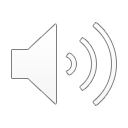 1
Legal basis – Experts’ obligations
2
Definition of a medical device company
3
Types of interests to be declared
4
Direct interests
5
Indirect interests
6
Declaration of interests using the DOI form
7
Assessment of experts' DOI and possible restrictions
8
Key messages
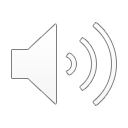 Declaration of Interests using the DOI form
WHEN?
At the time of application
At the time of appointment if circumstances changed
After appointment whenever a change of circumstances requires
Prior to start a specific panel task in case circumstances have changed
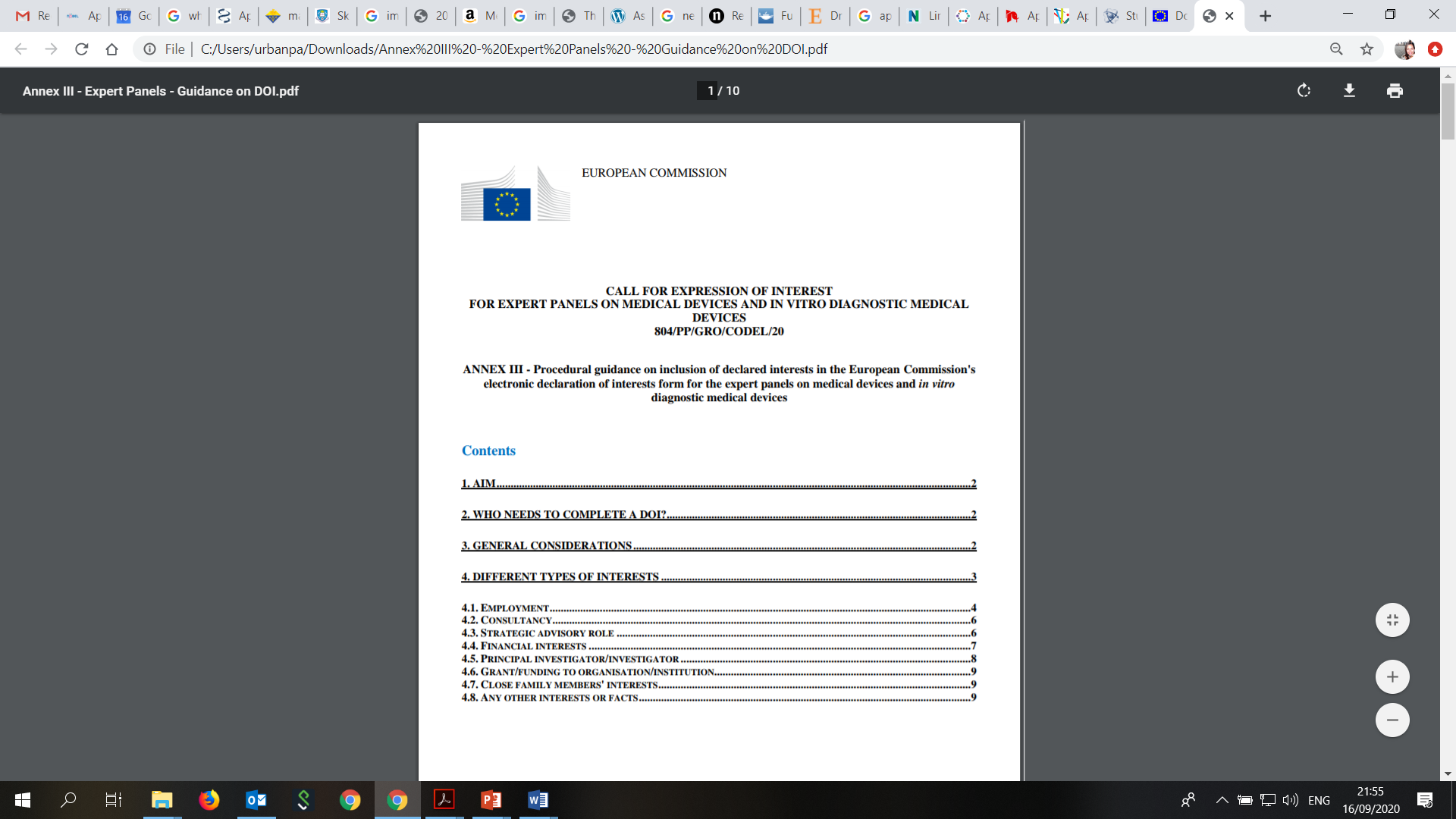 HOW?
DOI form
+ Guidance
All DOIs + CVs of the experts are made publicly available on the European Commission's website
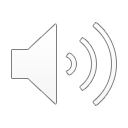 Declaration of Interests using the DOI form
Important: 
Before submitting and validating their DOI form, experts need to SIGN the form by:
 entering their full name and 
 stating the date of submission
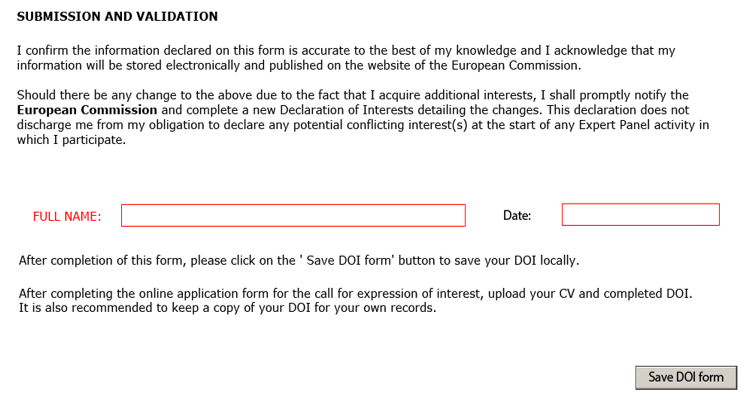 The DOI form should be sent to the Secretariat the same date of the declaration at the following e-mail address:  

EU-OPERATIONS-EXPAMED@EC.EUROPA.EU
Same legal validity like normal (handwritten) dated signature
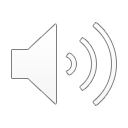 1
Legal basis – Experts’ obligations
2
Definition of a medical device company
3
Types of interests to be declared
4
Direct interests
5
Indirect interests
6
Declaration of interests using the DOI form
7
Assessment of experts' DOI and possible restrictions
8
Key messages
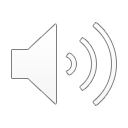 Assessment of experts' DOI and possible restrictions
The Secretariat will restrict the involvement of experts in activities of the panels based on 3 factors:
the nature of the interest declared
the time since the interest occurred in relation to the date of the signed DOI form: 
current interest
any time in the past (for employment in executive or lead role)
during the last 3 years (for all other interests)
the role of the expert in the panel: rapporteur, co-rapporteur, reviewing member
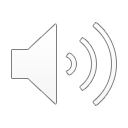 Assessment of experts’ DOI and possible restrictions
Fully allowed
Chair / Vice-Chair
Possible restrictions to role of the expert in the panel
COM assessment*
DOI form
Rapporteur / Co-rapporteur
For a specific medical device of a company
For any medical device of a company
Reviewing member
CommissionCOI policy document
Excluded
(MDR Art. 107)
* based on the Commission CoI management policy
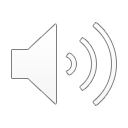 1
Legal basis – Experts’ obligations
2
Definition of a medical device company
3
Types of interests to be declared
4
Direct interests
5
Indirect interests
6
Declaration of interests using the DOI form
7
Assessment of experts' DOI and possible restrictions
8
Key messages
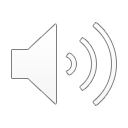 Key messages for experts
Declaring interests is a legal obligation. 
The Commission trusts that experts make complete and accurate declarations
Please be on the safe side: it is better to over-report interests than to under-report. In case of breach of trust the Commission reserves the right to take appropriate measures
Declaring an interest does not necessarily mean exclusion from expert panel work
If there are unclear points in the DOI instructions: raise it with your Chair for discussion within the Coordination Committee and Secretariat
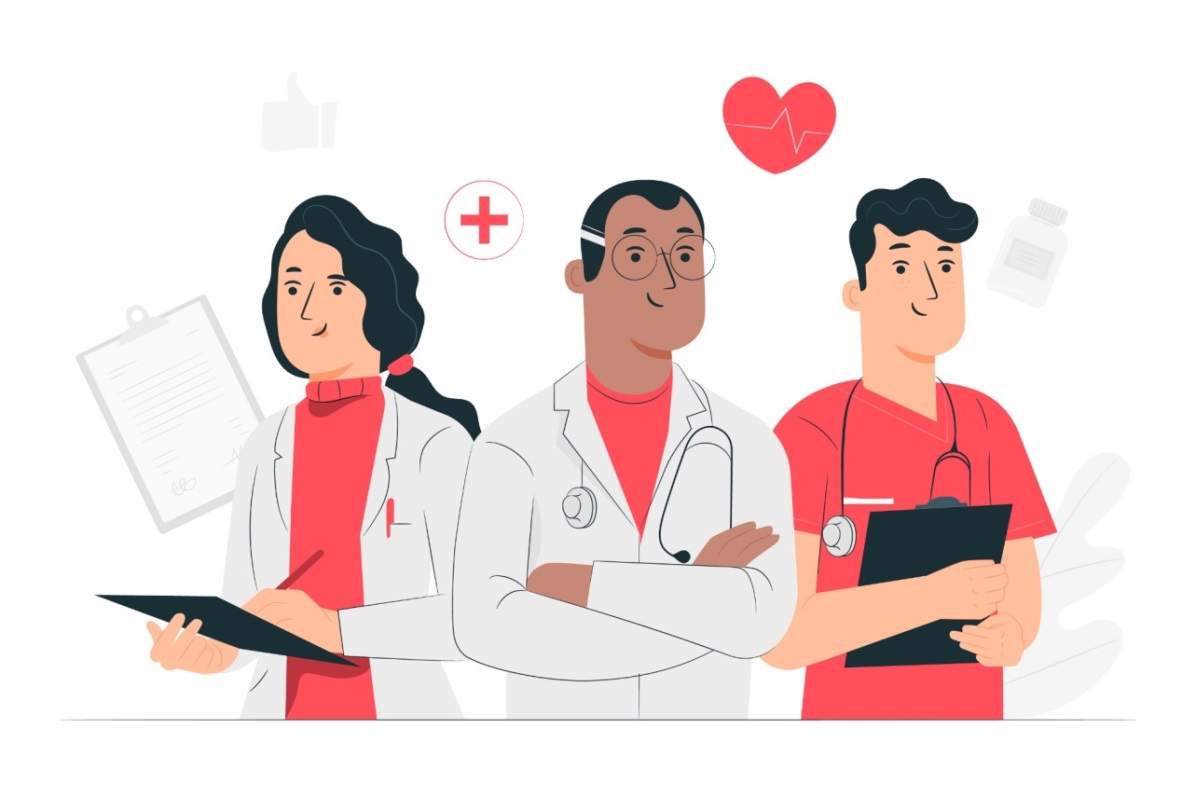 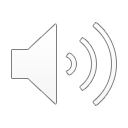 3 key documents regarding the conflicts of interests
Commission policy of handling COI
Call for expression of interest:Guidance for experts on DOI
DOI form
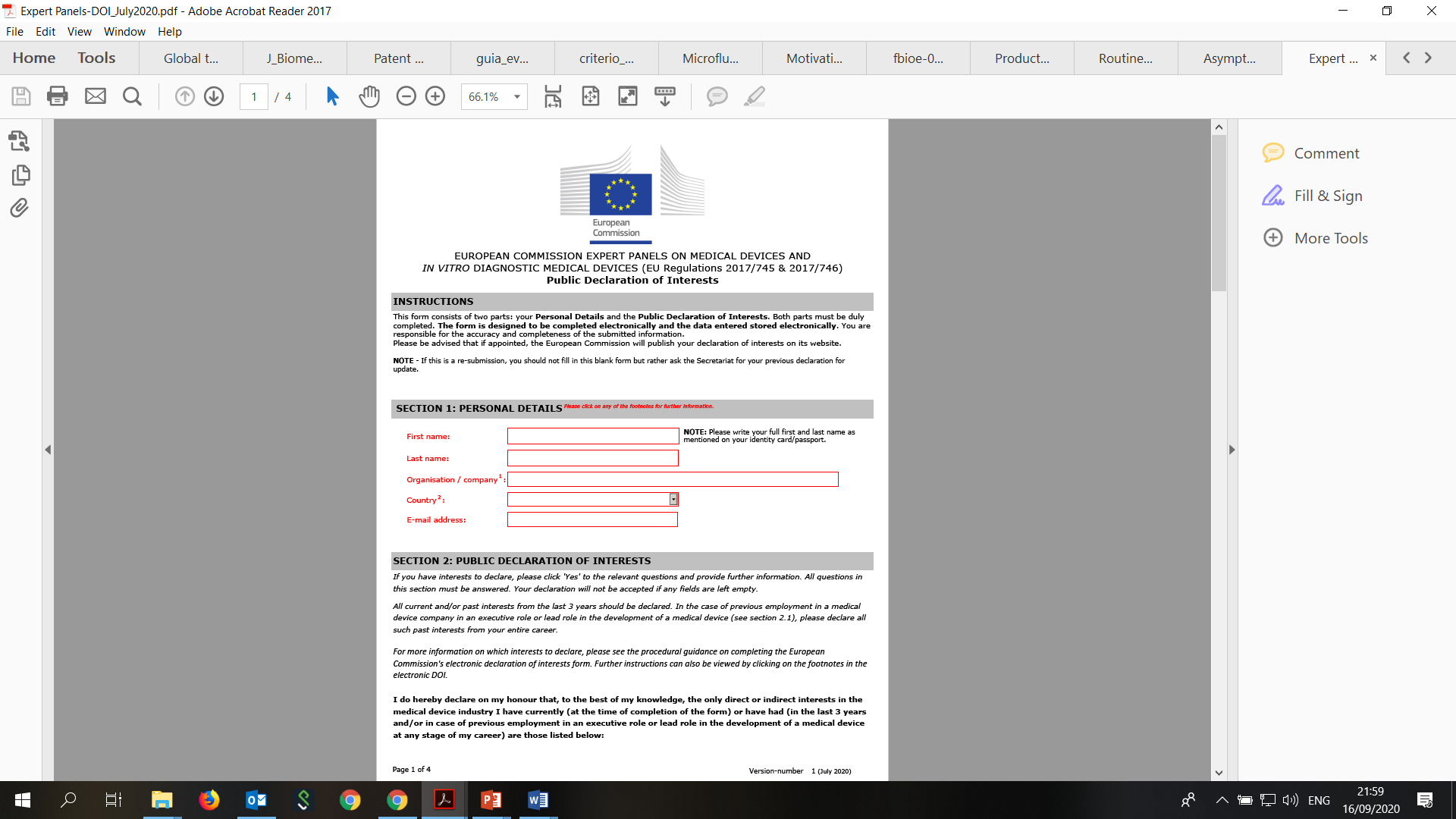 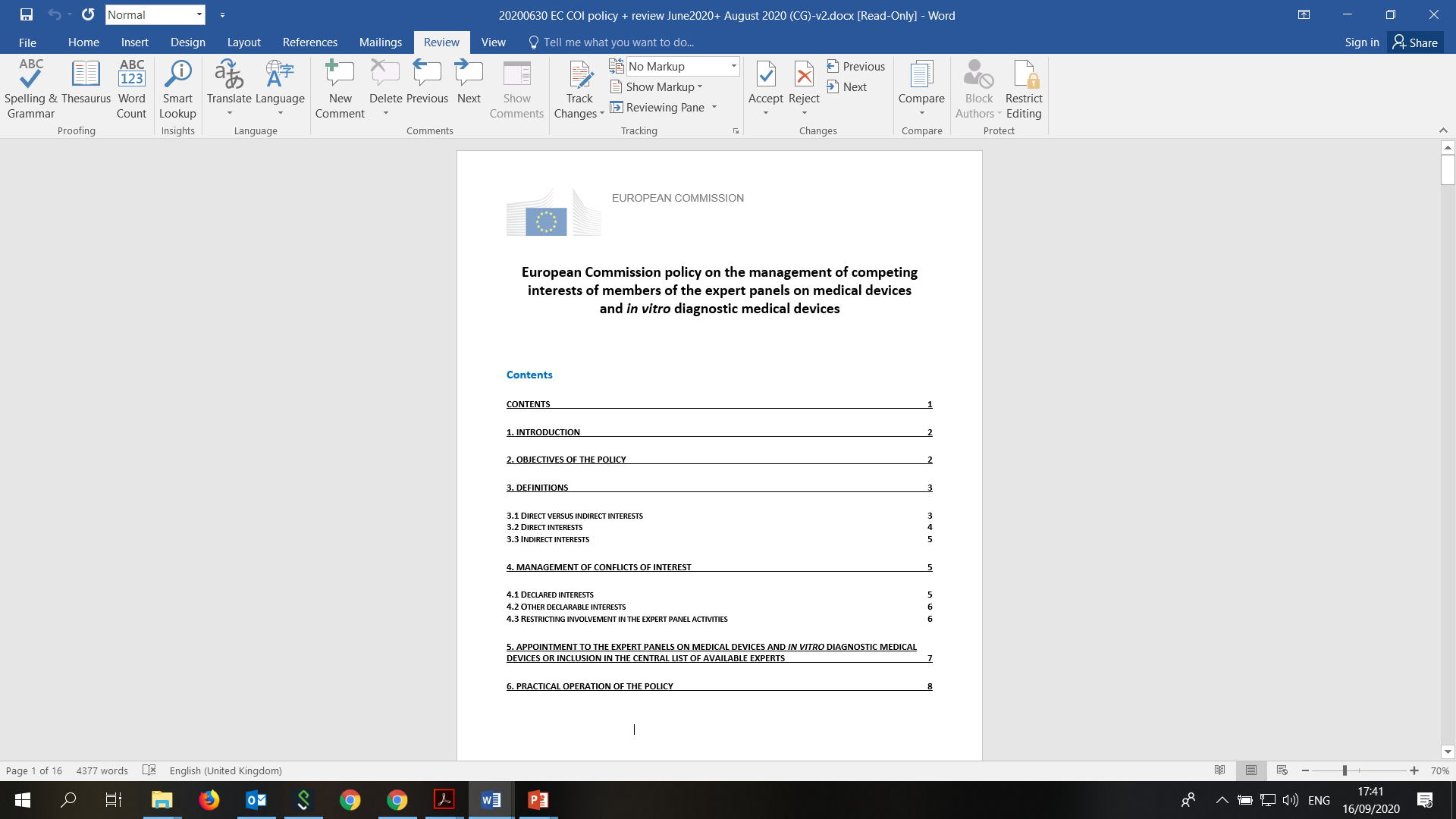 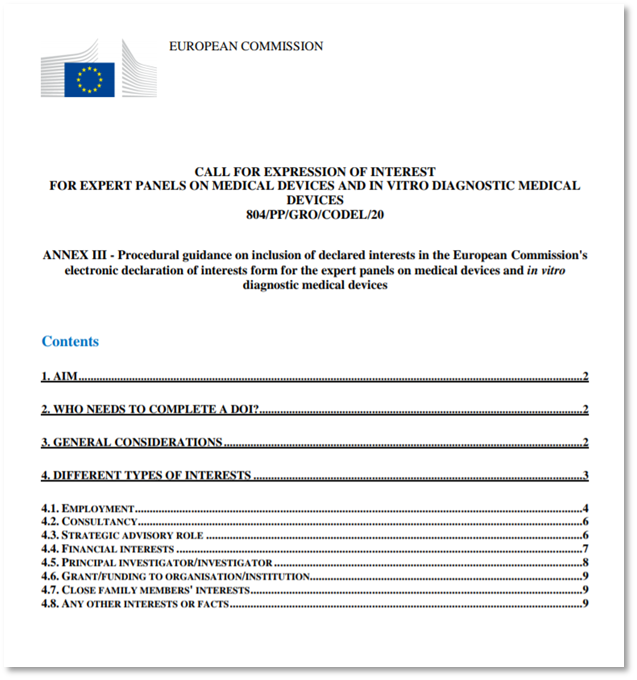 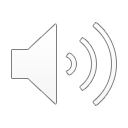 References
Regulation (EU) 2017/745 on medical devices (Art. 107)
European Commission policy on the management of competing interests of members of the expert panels on medical devices and in vitro diagnostic medical devices
Procedural guidance on inclusion of declared interests in the European Commission's electronic declaration of interests form for the expert panels on medical devices and in vitro diagnostic medical devices
Declaration of Interest (DOI) form
All the above documents are available on-line 
on the expert space via the CIRCABC platform
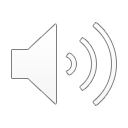 Thank you
© European Union 2020
Unless otherwise noted the reuse of this presentation is authorised under the CC BY 4.0 license. For any use or reproduction of elements that are not owned by the EU, permission may need to be sought directly from the respective right holders.
Icons from Freepik.com
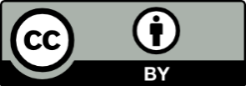